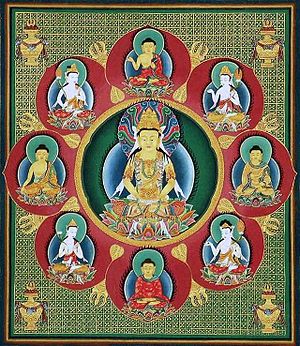 ASOCIAción VAlenciaNA Reiki y TCAs
REIKI Wang Maestria
Este Diploma certifica que la persona de referencia a recibido la Iniciación 
de Reiki Wang, nivel Maestria
con las bendiciones de los Hermanos de Luz.
Hecho que se pone de manifiesto para que justifique 
su formación, allí donde corresponda
.......................................
En Valencia el dia 30 Diciembre del 2016
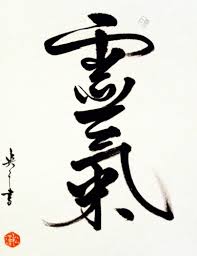 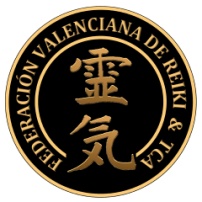 José Joaquin Andrés Navarrete
Maestro Reiki federado nº 44